Mein Dorf Mala Subotica
Das sind wir und das ist unsere Schule.
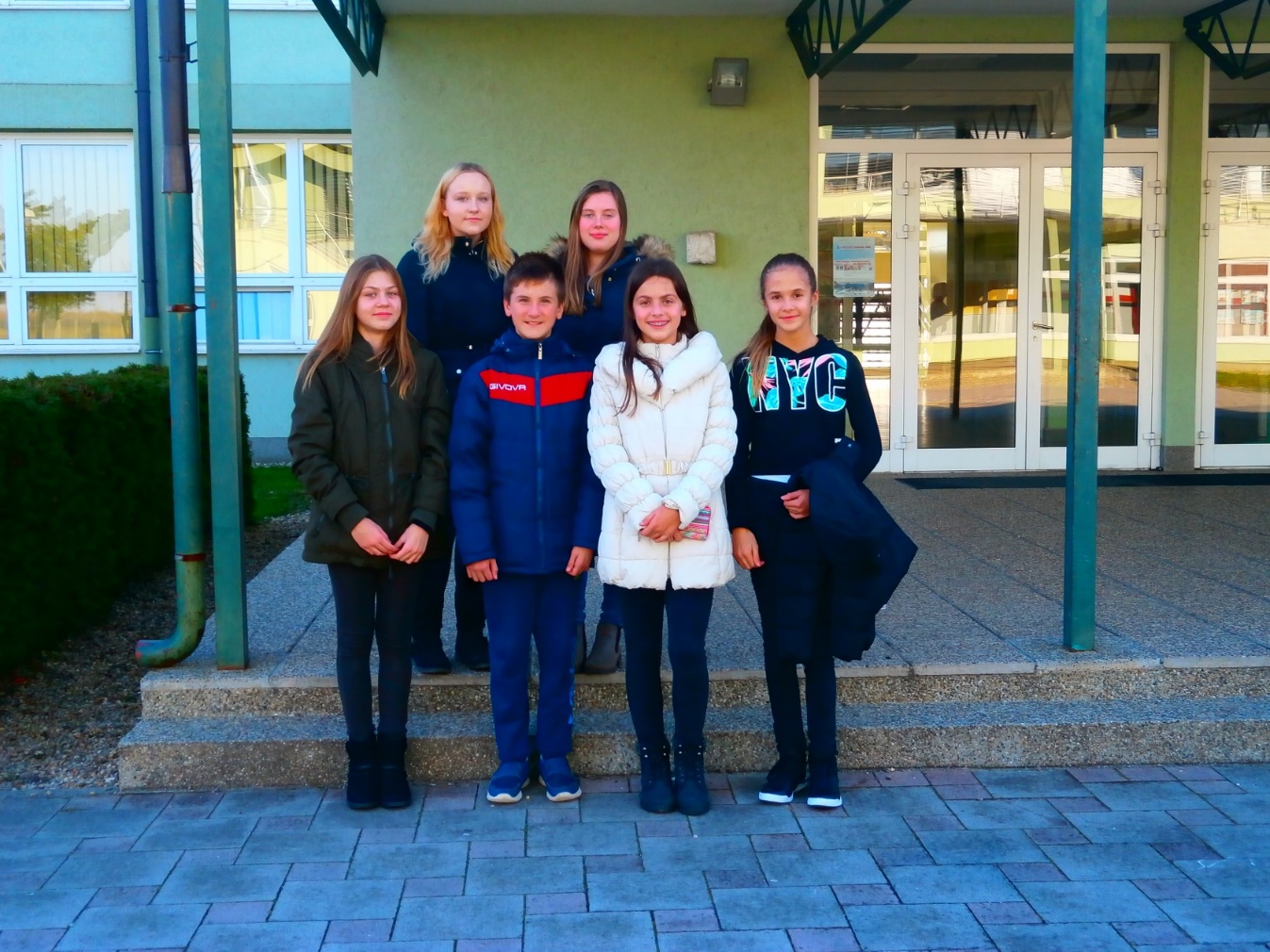 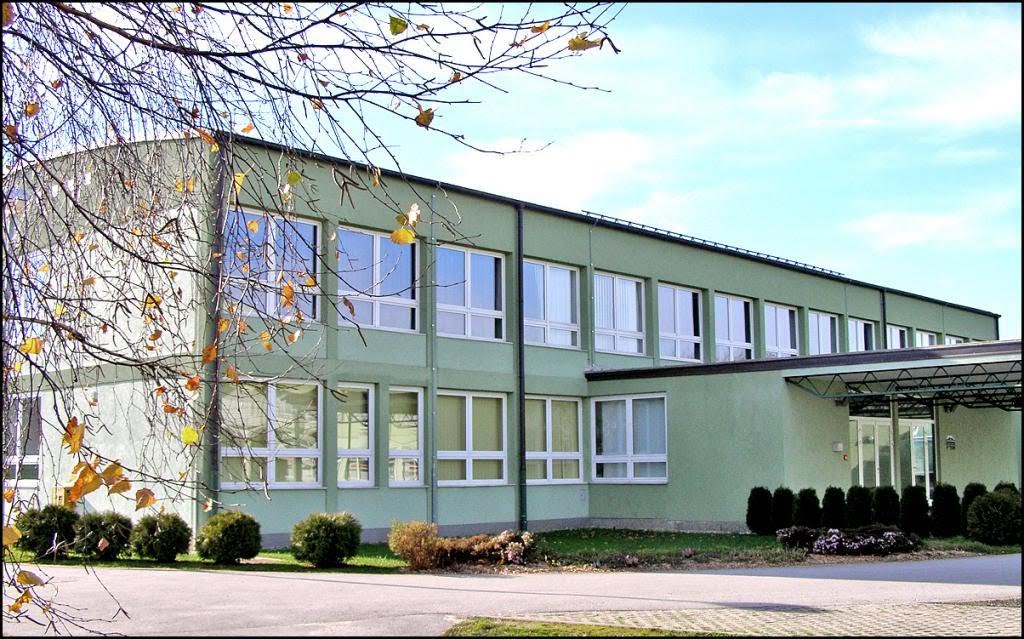 Neben der Schule ist unser Kindergarten.
Die Bushaltestelle befindet sich vor unserer Schule.
Im Blumengeschäft kann man wunderschöne Blumen kaufen.
Keine Angst!!! Wir haben auch eine Tankstelle.
Hier ist unsere Bank!
Wenn du mal Zahnschmerzen oder Bauchschmerzen hast, kümmern sich um dich der Zahnarzt und die Ärztin.
Hier ist unsere Apotheke.
Im Supermarkt findest du alles, was du brauchst.
Das ist das Restaurant „Fortuna”. Hier kann man leckere Speisen essen.
Das ist unser Rathaus.
Wir haben auch eine Metzgerei.
Das ist unser neuer Brunnen.
Hier ist das Herz unserer Gemeinde, unsere Kirche.
Auf dem Spielplatz können wir Volleyball und andere Spiele spielen.
Das ist der Spielplatz.
Die Präsentation wurde von diesen Schülern gemacht:
Julia Magdalena Ciglar
Roko Juras
Rija Novak
Jana Vlašić
Marta Žulić
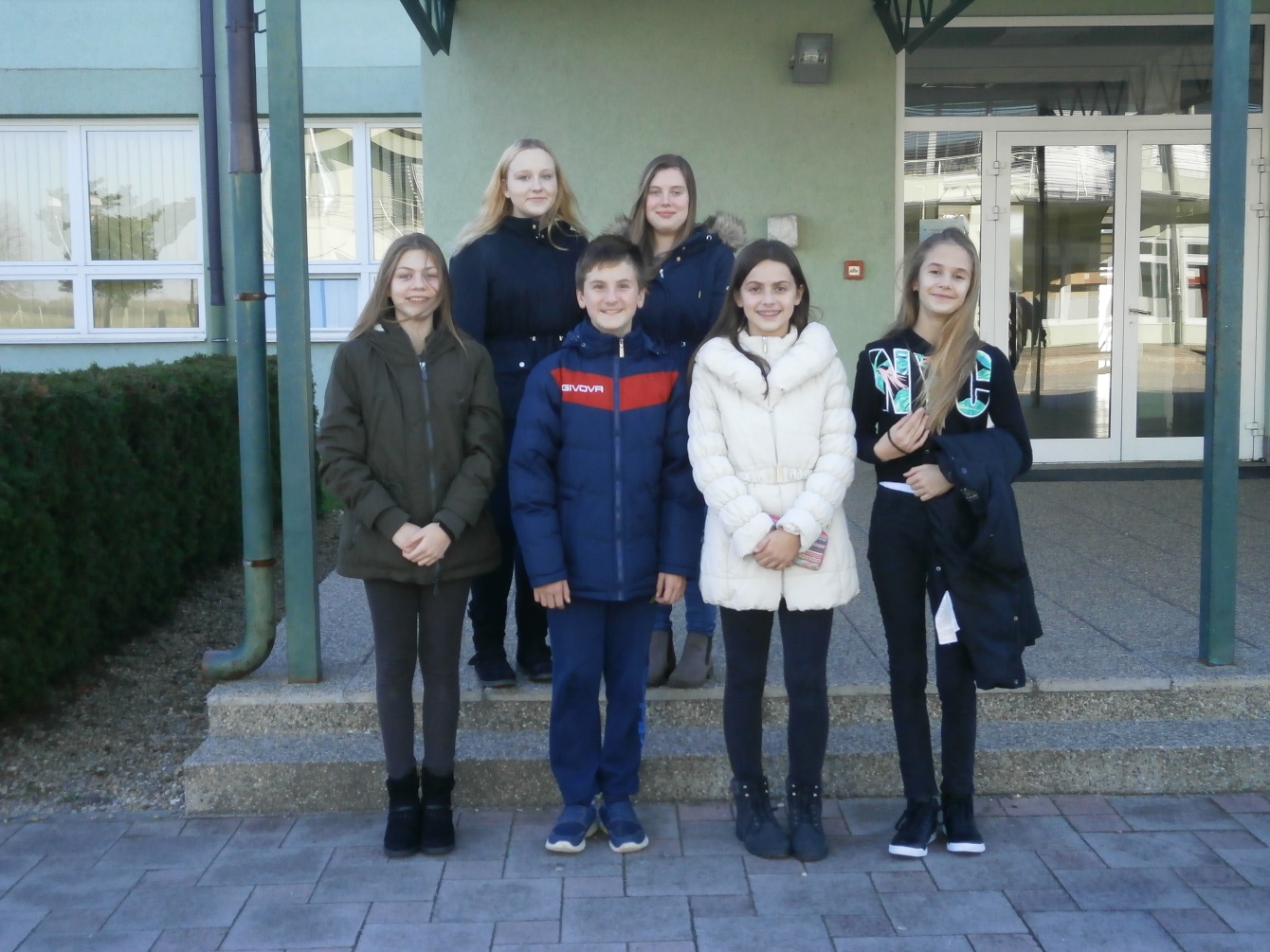